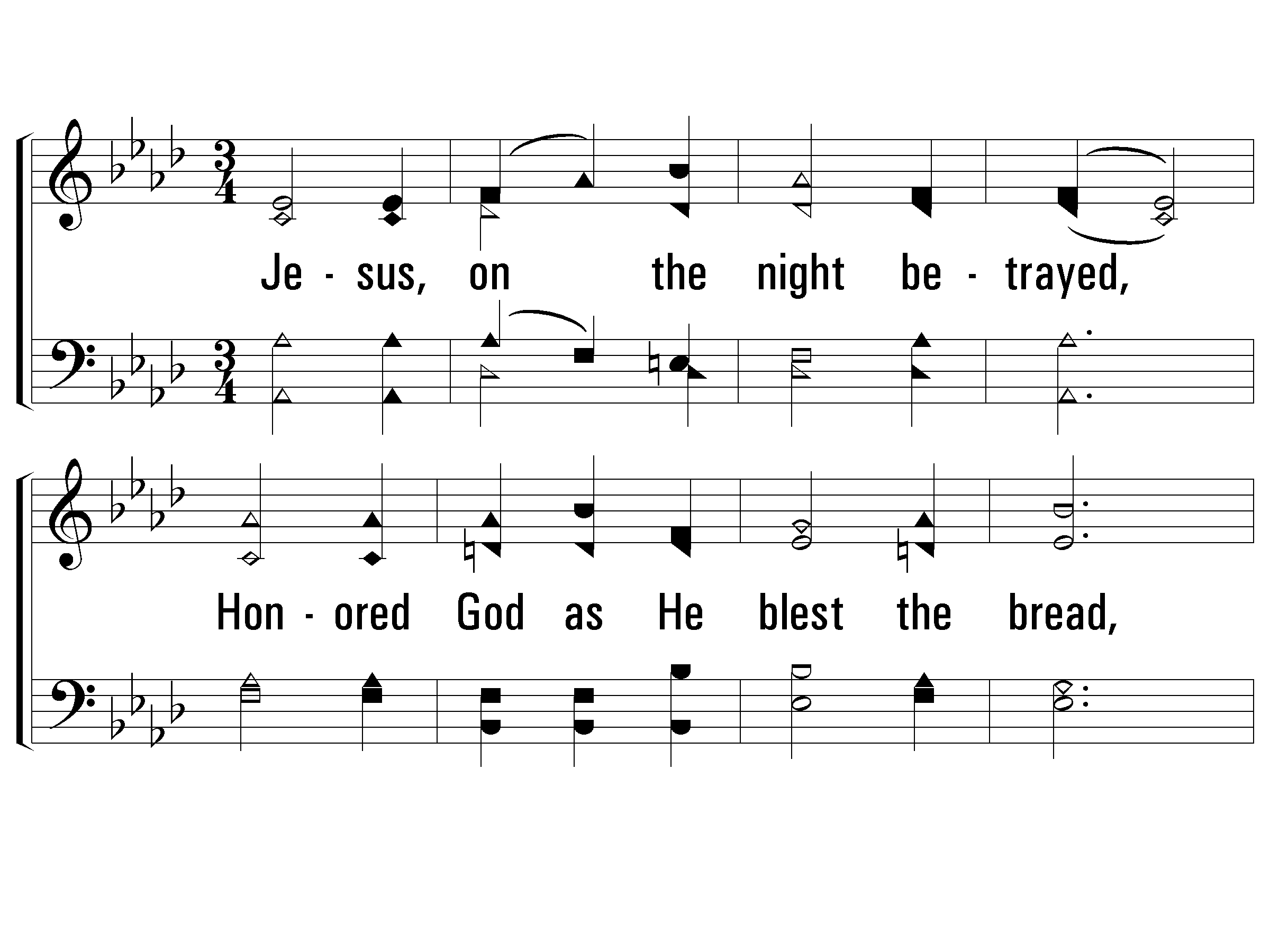 688
1 - Thus Remember Me
1.
Jesus, on the night betrayed,
Honored God as He blest the bread,
And to His disciples said:
"Thus remember Me."
Words & Music: Lloyd O. Sanderson
Copyright © 1971 by L. O. Sanderson, Leon B. Sanderson, owner.
All rights reserved. Used by permission.
© 2006 The Paperless Hymnal®
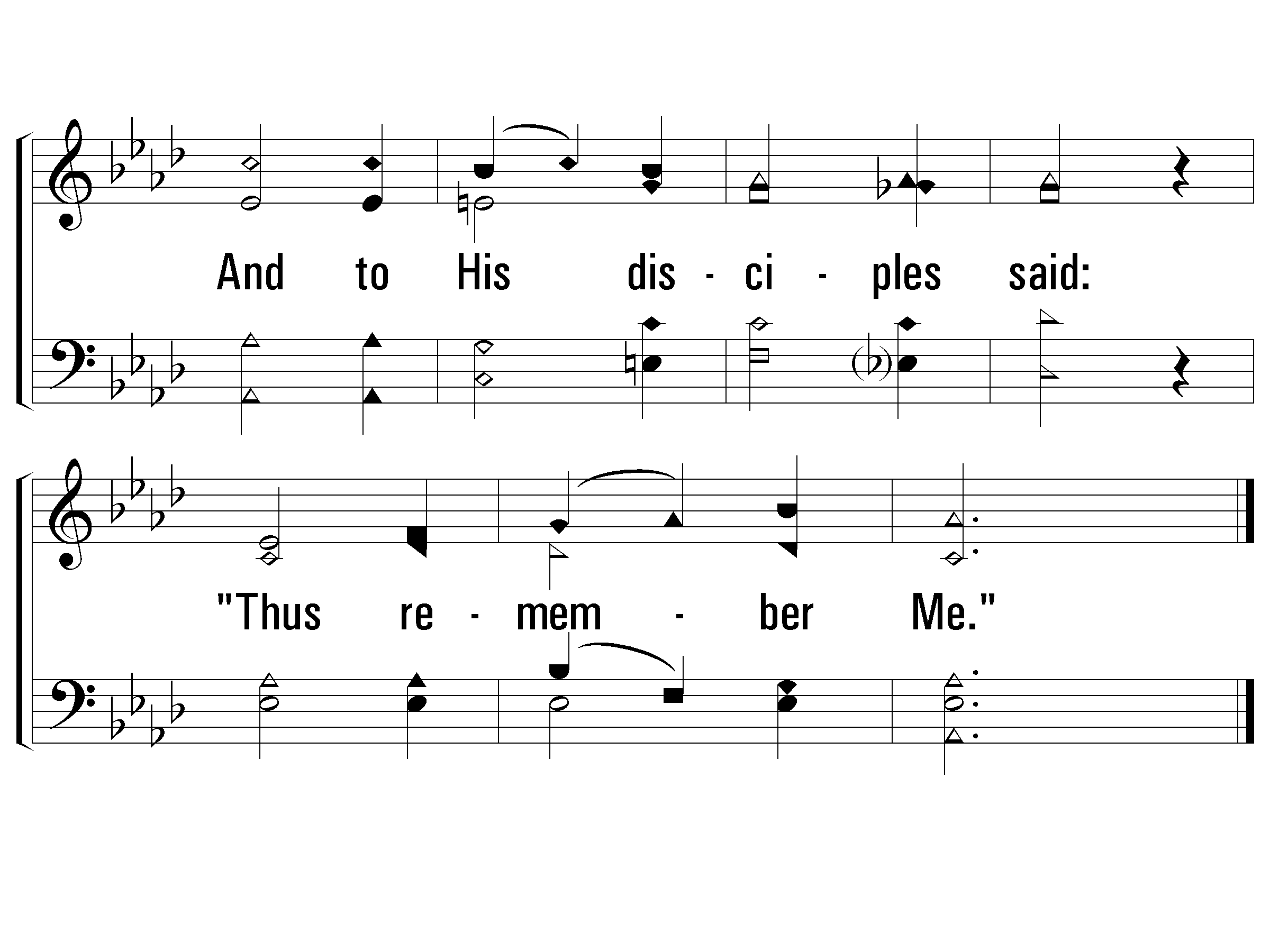 688
1 - Thus Remember Me
© 2006 The Paperless Hymnal®
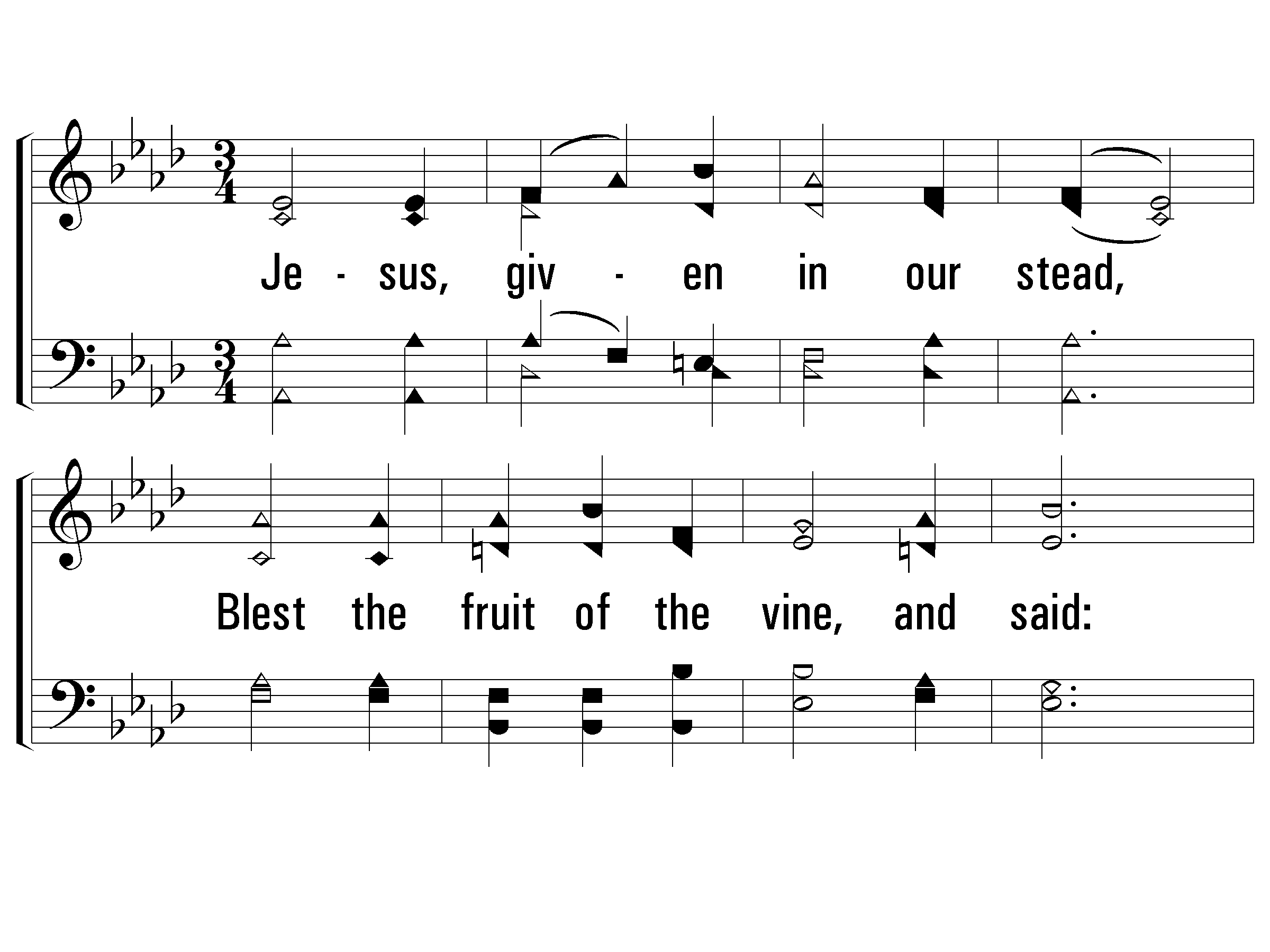 688
2 - Thus Remember Me
2.
Jesus, given in our stead,
Blest the fruit of the vine, and said:
"This, My blood, for you is shed;
So, remember me."
Words & Music: Lloyd O. Sanderson
Copyright © 1971 by L. O. Sanderson, Leon B. Sanderson, owner.
All rights reserved. Used by permission.
© 2006 The Paperless Hymnal®
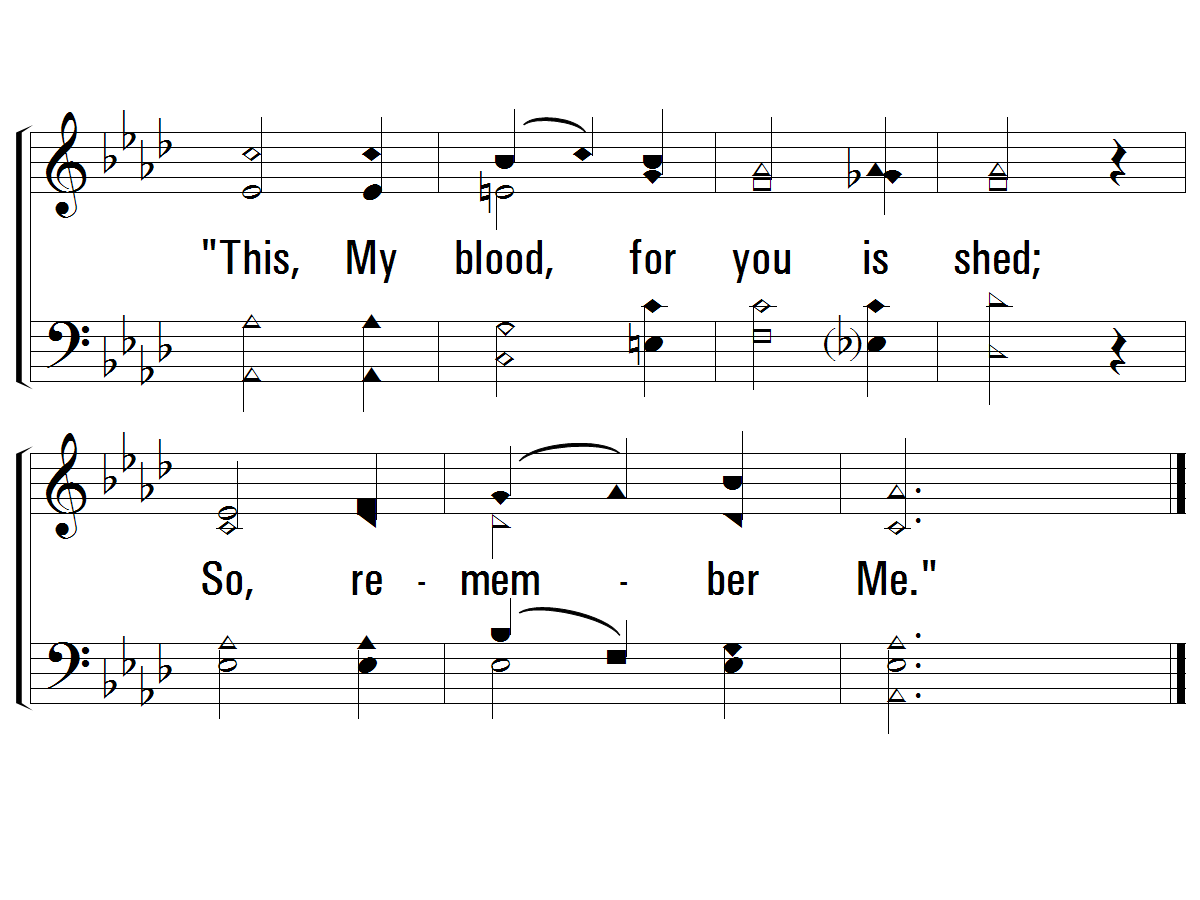 688
2 - Thus Remember Me
End
© 2006 The Paperless Hymnal®
Lord’s Supper
Ephesians 5:2
2 And walk in love, as Christ also has loved us and given Himself for us, an offering and a sacrifice to God for a sweet-smelling aroma.
[Speaker Notes: 1/29/17
7/30/17]
Colossians 1:19-22
19 For it pleased the Father that in Him all the fullness should dwell, 20 and by Him to reconcile all things to Himself, by Him, whether things on earth or things in heaven, having made peace through the blood of His cross.
21 And you, who once were alienated and enemies in your mind by wicked works, yet now He has reconciled 22 in the body of His flesh through death, to present you holy, and blameless, and above reproach in His sight
John 12:32
32 And I, if I am lifted up from the earth, will draw all peoples to Myself.”
33 This He said, signifying by what death He would die.
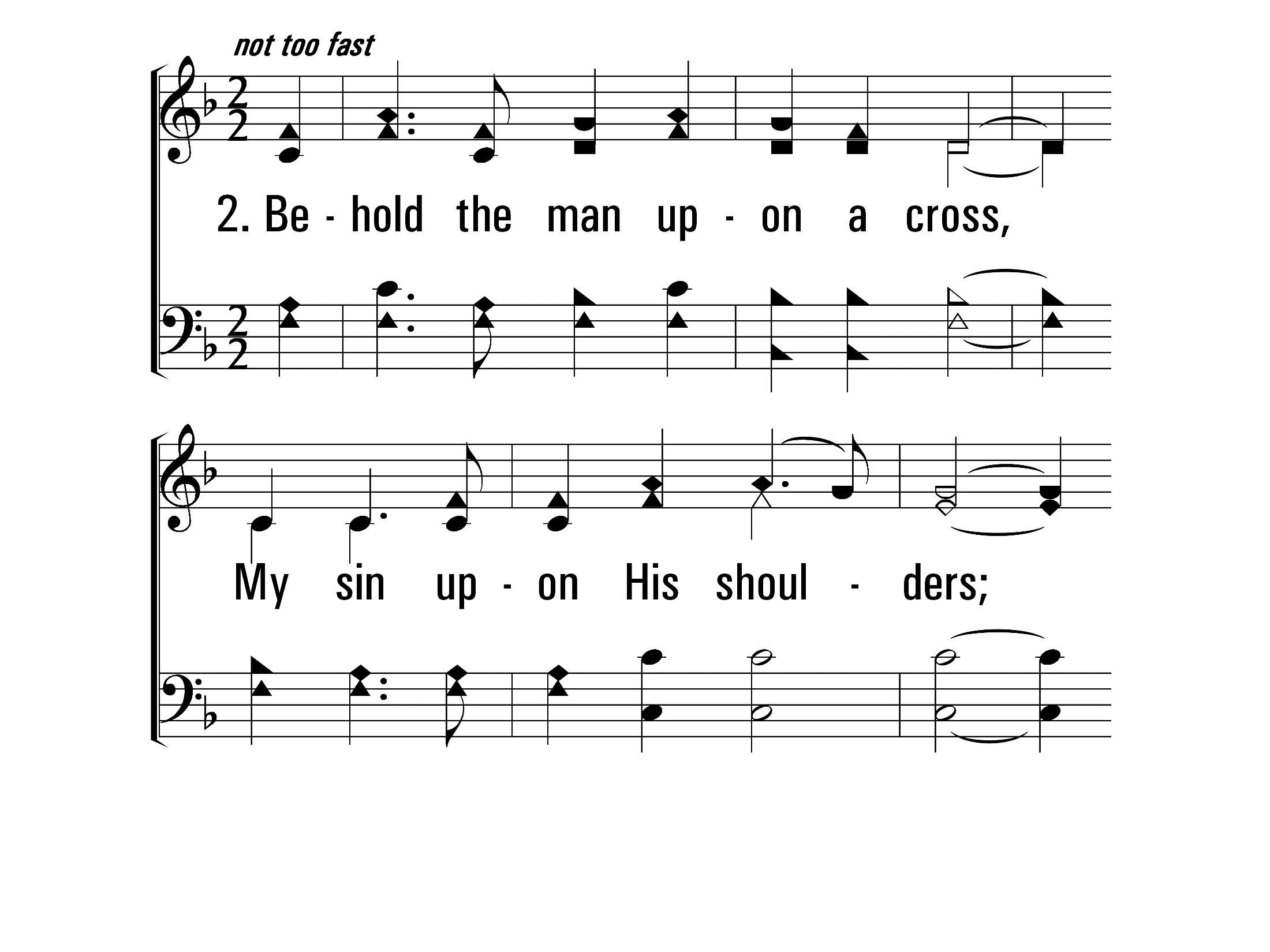 HowDeepTheFathersLove_st2_a
Vs 2
© 2014 Sumphonia Productions, LLC
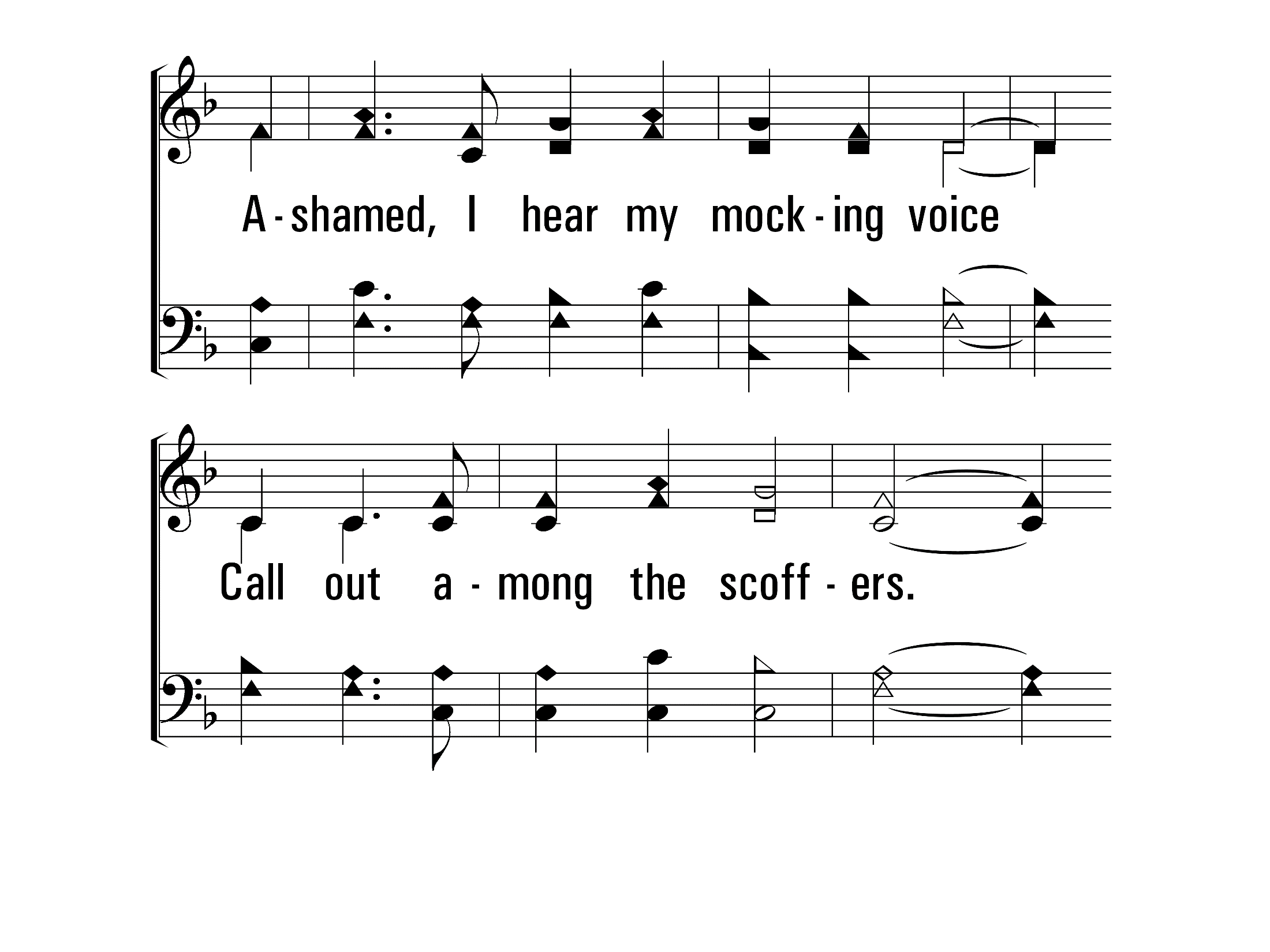 HowDeepTheFathersLove_st2_b
Vs 2
© 2014 Sumphonia Productions, LLC
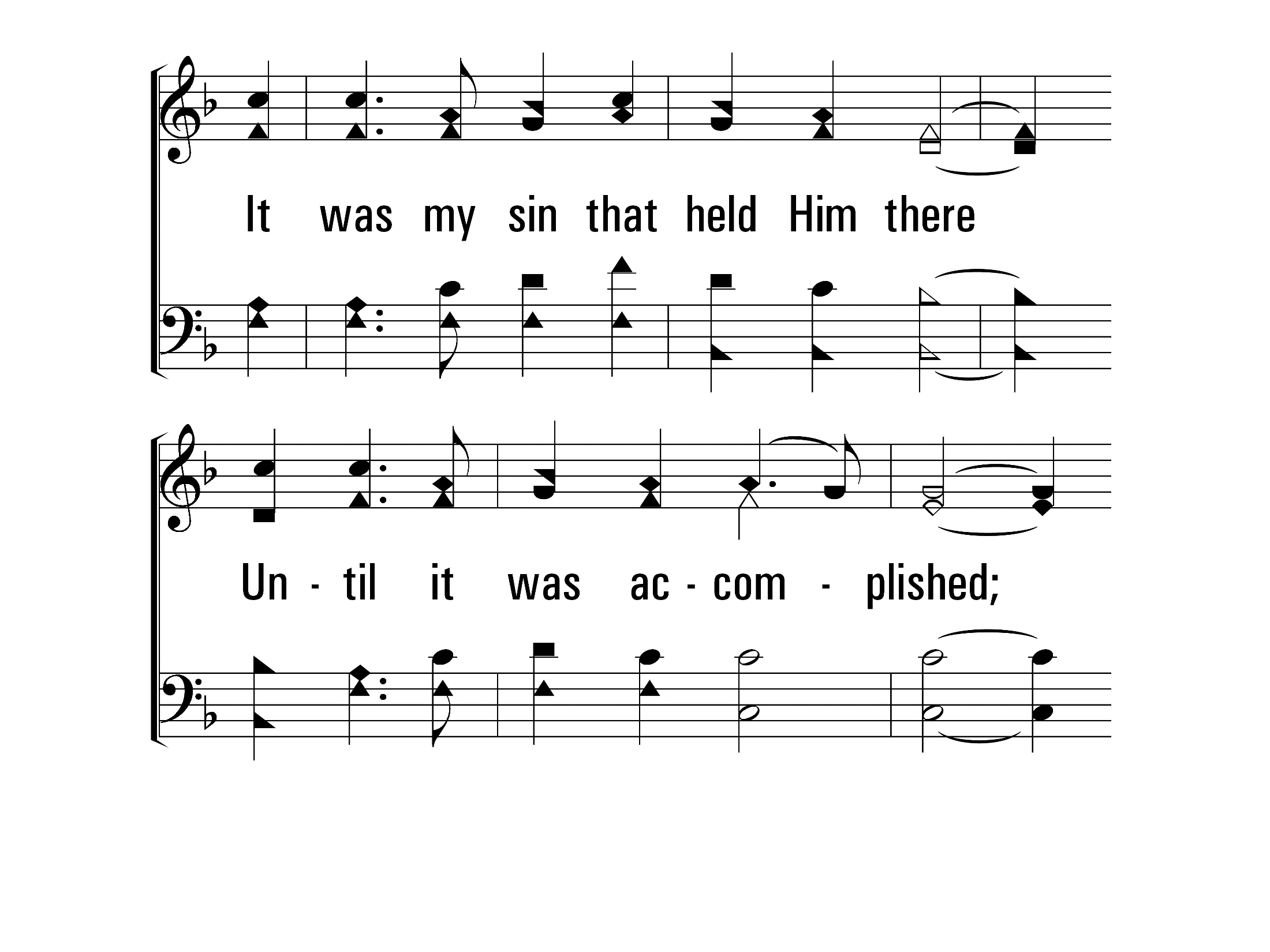 HowDeepTheFathersLove_st2_c
Vs 2
© 2014 Sumphonia Productions, LLC
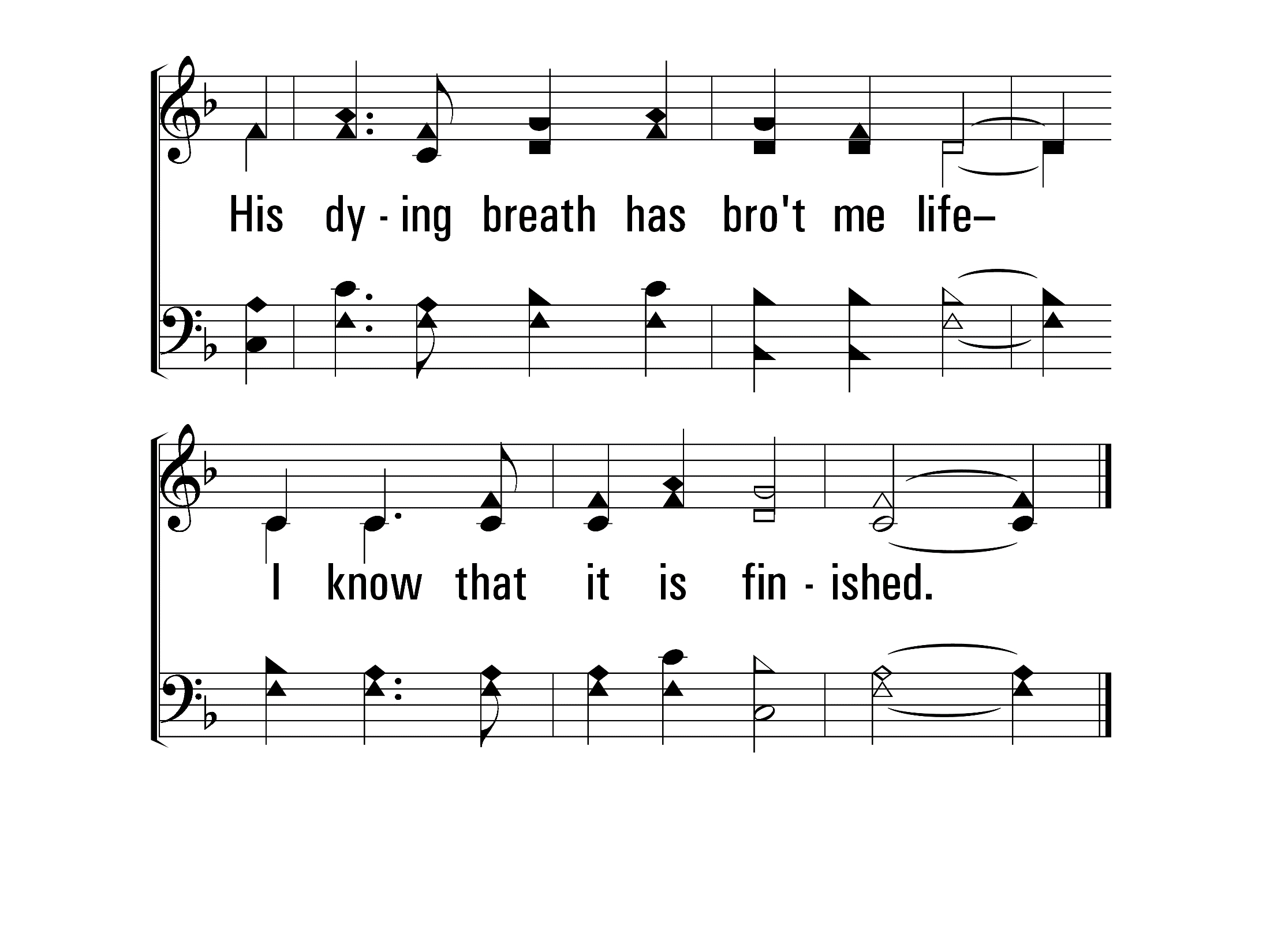 HowDeepTheFathersLove_st2_d
End
Vs 2
© 2014 Sumphonia Productions, LLC
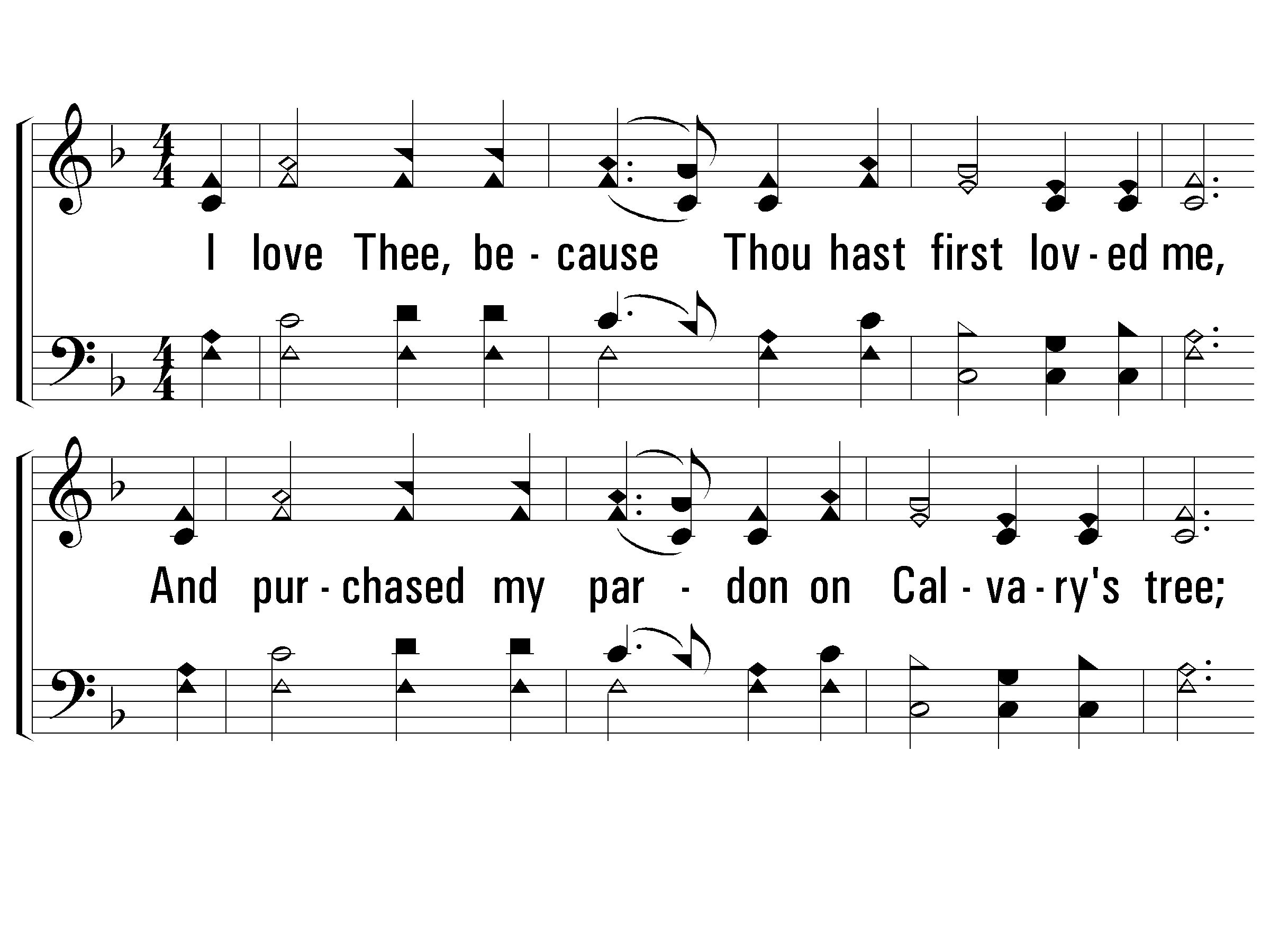 440
2 - My Jesus, I Love Thee
2.
I love Thee, because Thou hast first loved me,
And purchased my pardon on Calvary's tree;
I love Thee for wearing the thorns on Thy brow;
If ever I loved Thee, my Jesus, 'tis now.
Words by: Primitive Methodist Magazine / Attr.: William R. Featherston
Music by: Adoniram J. Gordon
© 2001 The Paperless Hymnal™
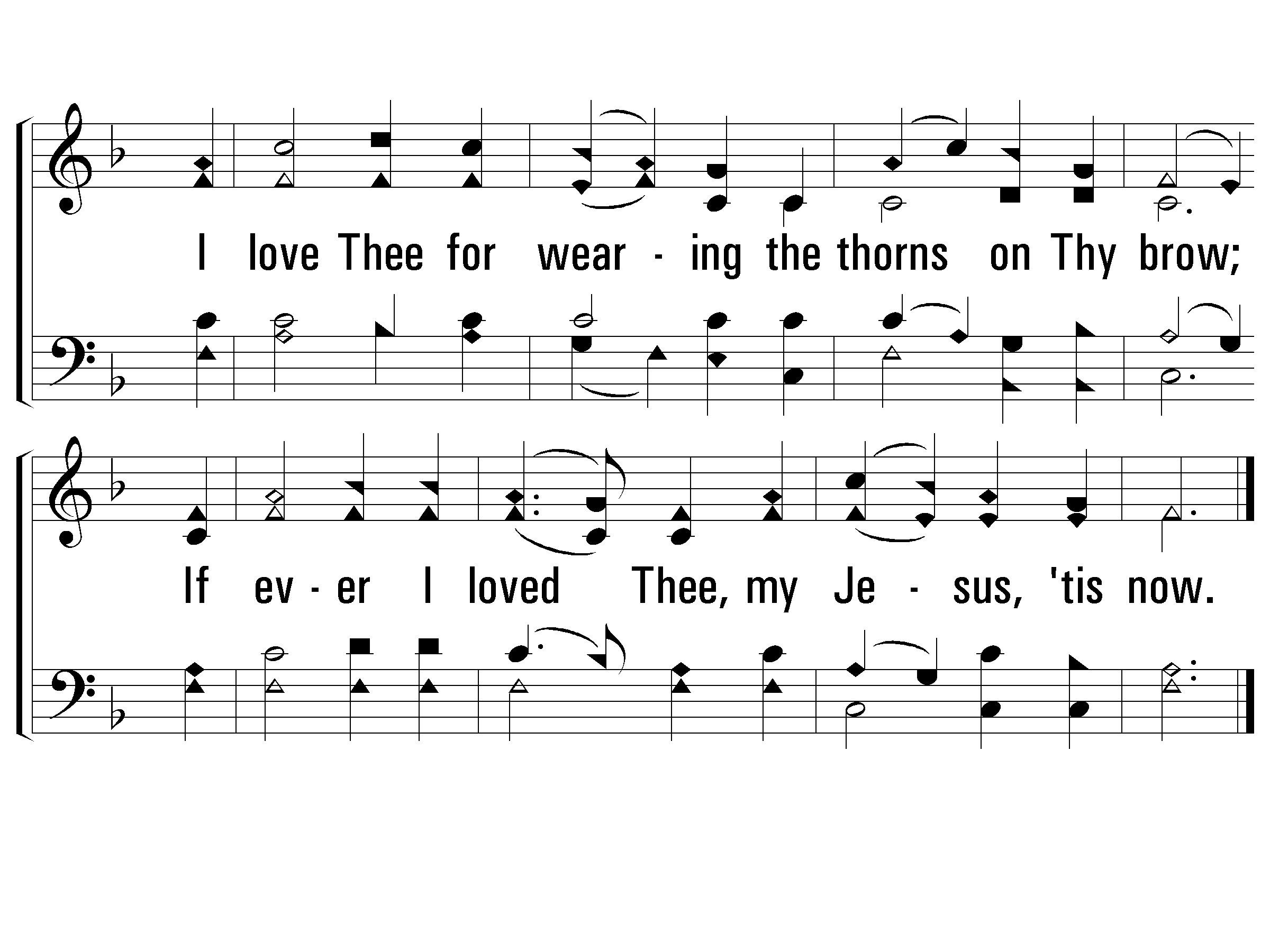 440
2 - My Jesus, I Love Thee
End
© 2001 The Paperless Hymnal™